The welfare, behaviour, and exercising dogs ClusterACMGEN303 - Assess the welfare status of an animalACMBEH301 - Identify behaviours and interact safely with animalsACMGEN308 - Walk and exercise dogs
Session #10
All referencing for copyright purposes is located within the Notes section of this resource.
This resources covers the following performance criteria:
ACMGEN303: None
ACMBEH301: 2.5, 3.2, 3.3, 3.4, 3.5, 4.2, 4.4, 4.5, 4.6
ACMGEN308: 2.5, 2.6, 2.8, 3.2, 3.3, 3.4, 4.1, 4.2, 4.3, 4.4
Things that can go wrong walking dogs
https://www.youtube.com/watch?v=id2NJ_v41jo
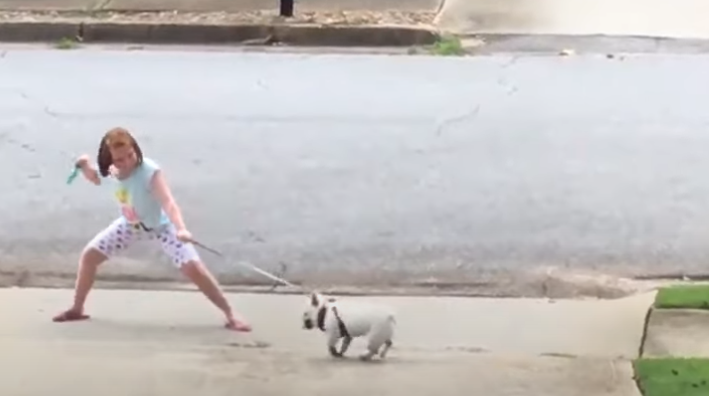 This video is meant to be for laughs, but I want you all to rewatch it later and comment on what you could do differently to make one of these situations safer and better for the dog.
Before you walk
Identifying the dog
What are some ways to identify dogs before  we take them out for a walk?
How to walk a dog
“Heel”
Based on:
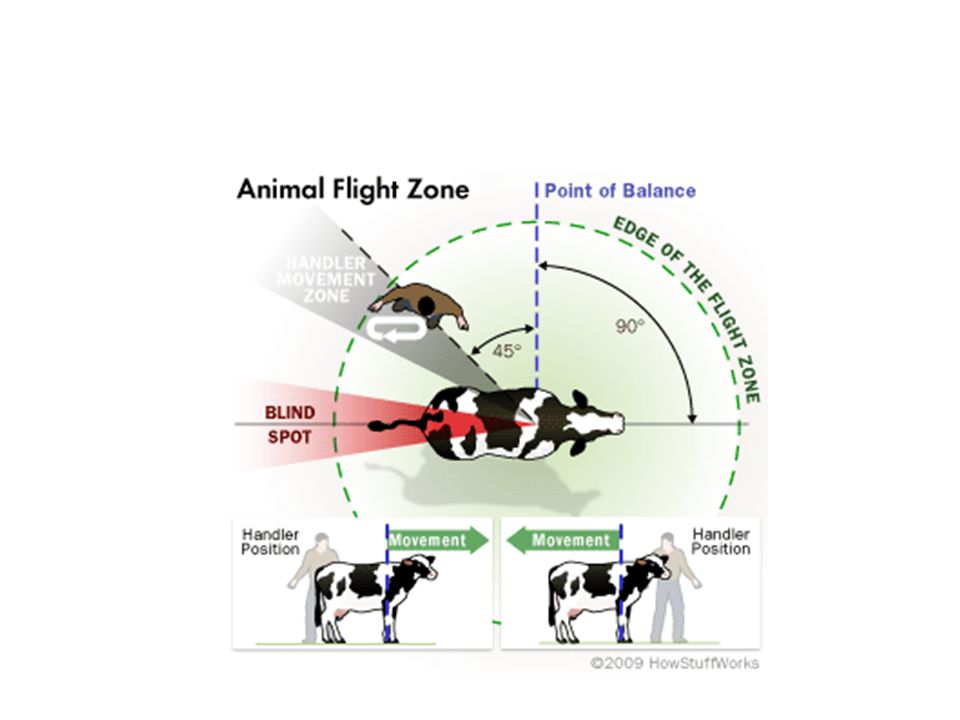 Loose leash, positive experience, focus on handler when needed
Walking calmly on a loose lead
Better loose leash walking
Positive reinforcements
Always remember positive reinforcements: 
Treats/toys
Verbal praise
Patting
Clicker training

What is motivating for one dog may be different to another so ensure you have a bag of tricks to work with
Space Etiquette for dogs booklet
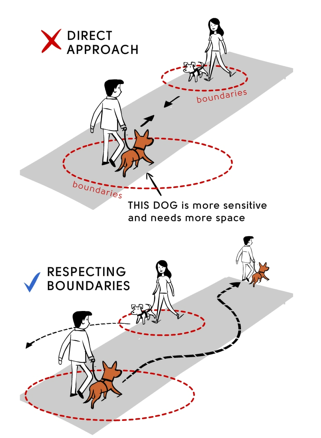 How to make your dogs walk great for both of you the fear free way.
Equipment for walking dogs
Basic anatomy
Choosing and using Dog collars, Harnesses and leashes the Fear Free way
Why do we not recommend these for all dogs?
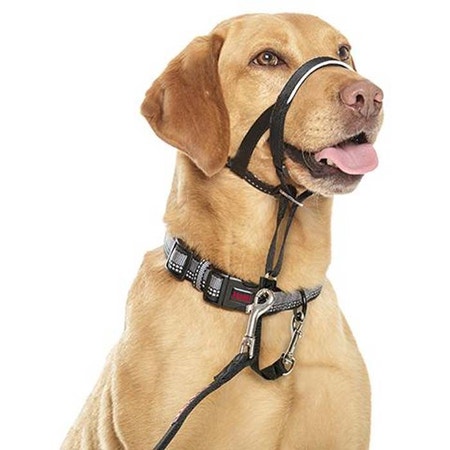 In shelter:
How to use a Slip Lead- with Steve from Pack Leader Dogs
Sometimes no “stopper”
We don’t walk dogs on the right – “heel” is left, as is the Australian way
This is used unless a behaviourist identifies a need for an alternate piece of equipment
How to use a slip lead
On the walk
Post-exercise
Post-exercise
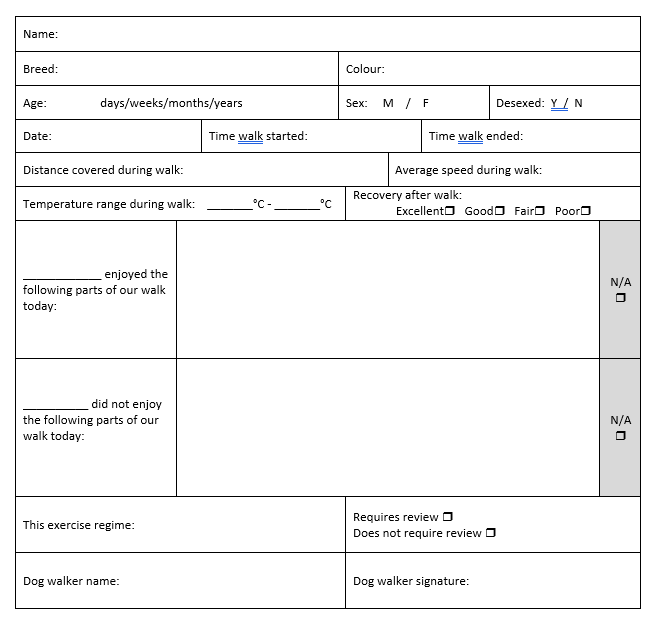 Log the specifics!
Post-exercise
Where can you find safety information about cleaning products?